Ταξιδεύοντας στους θησαυρούς της Μεσογειακής Διατροφής, 
με τον Αιμίλιο το μήλο!
Πώς σου φάνηκε το ταξίδι μας;
Κύκλωσε τη φατσούλα που αντιπροσωπεύει το συναίσθημα που νιώθεις μετά το τέλος των εργαστηριών για την Υγιεινή Διατροφή!
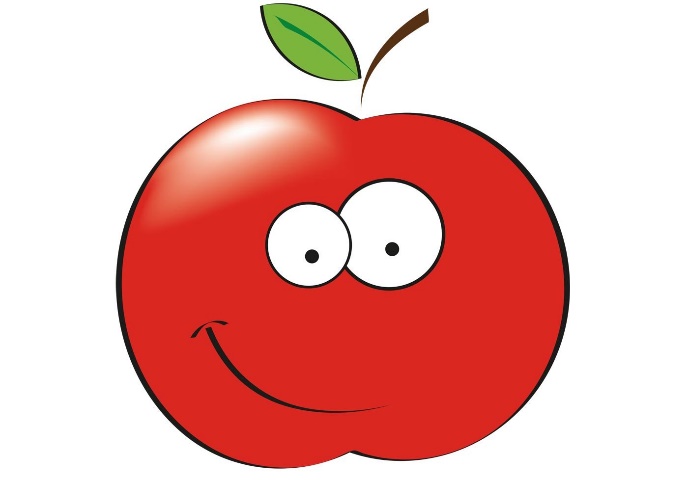 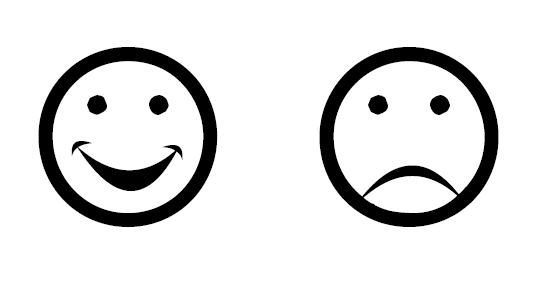